Module C3 
Bottlenecks in recycling of energy systems
AAE-E3120 / AAE-E3121 
Circular Economy for Energy Storage​
Šimon Jech
Reflection on previous topics
Lecture Journal
What are the different stages in recycling of electronic waste and what is the purpose of each of the steps?

(DO NOT reflect on reduce, refurbish, reuse etc., reflect on the industrial recycling), it is not important to be fully correct but rather what you remember.
Learning outcomes
Understand what are the bottlenecks in current recycling of energy related technologies?
Overview of recycling – back to A2
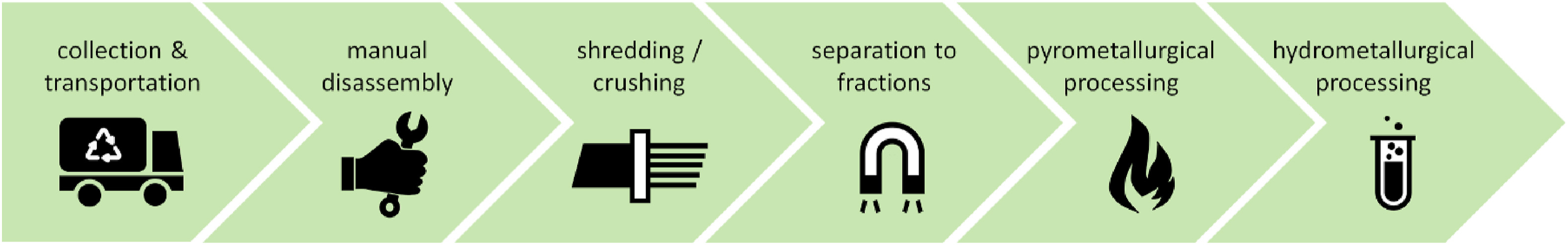 K. Miettunen, A. Santasalo-Aarnio, “Eco-design for dye solar cells: from hazardous waste to profitable recovery” J. Cleaner Production, 320 (2021) 128743. https://doi.org/10.1016/j.jclepro.2021.128743
Bottlenecks
Economic
Environ-mental
General
Material
General Bottleneck
Collection issue
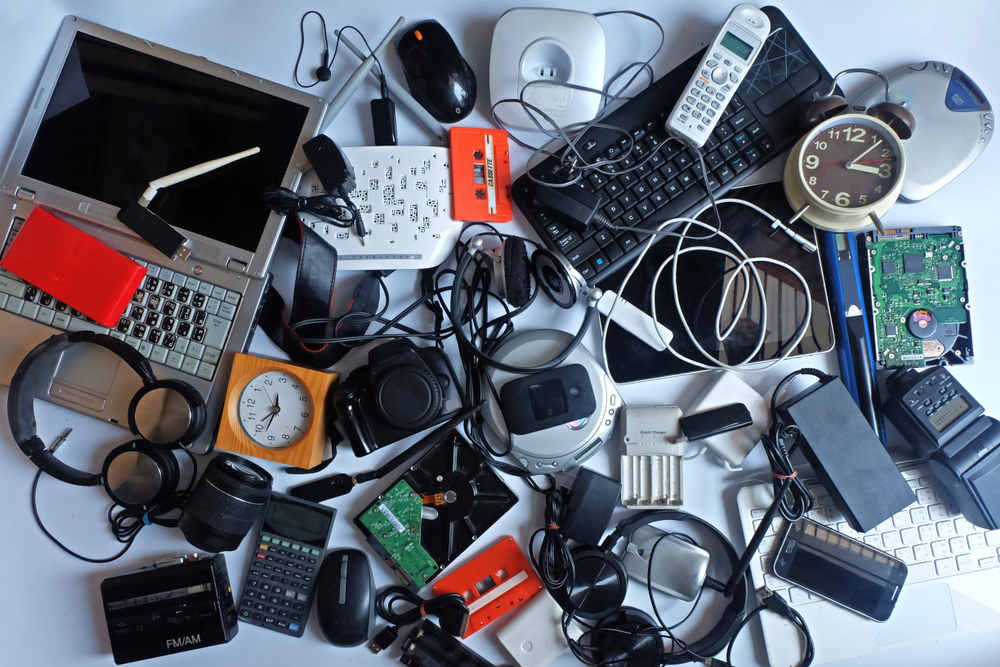 Hording devices 
Incorrect disposal
Transportation
https://www.letsrecycle.com/news/uk-households-hoarding-20-7m-electrical-items/
General Bottleneck
Pre-treatment
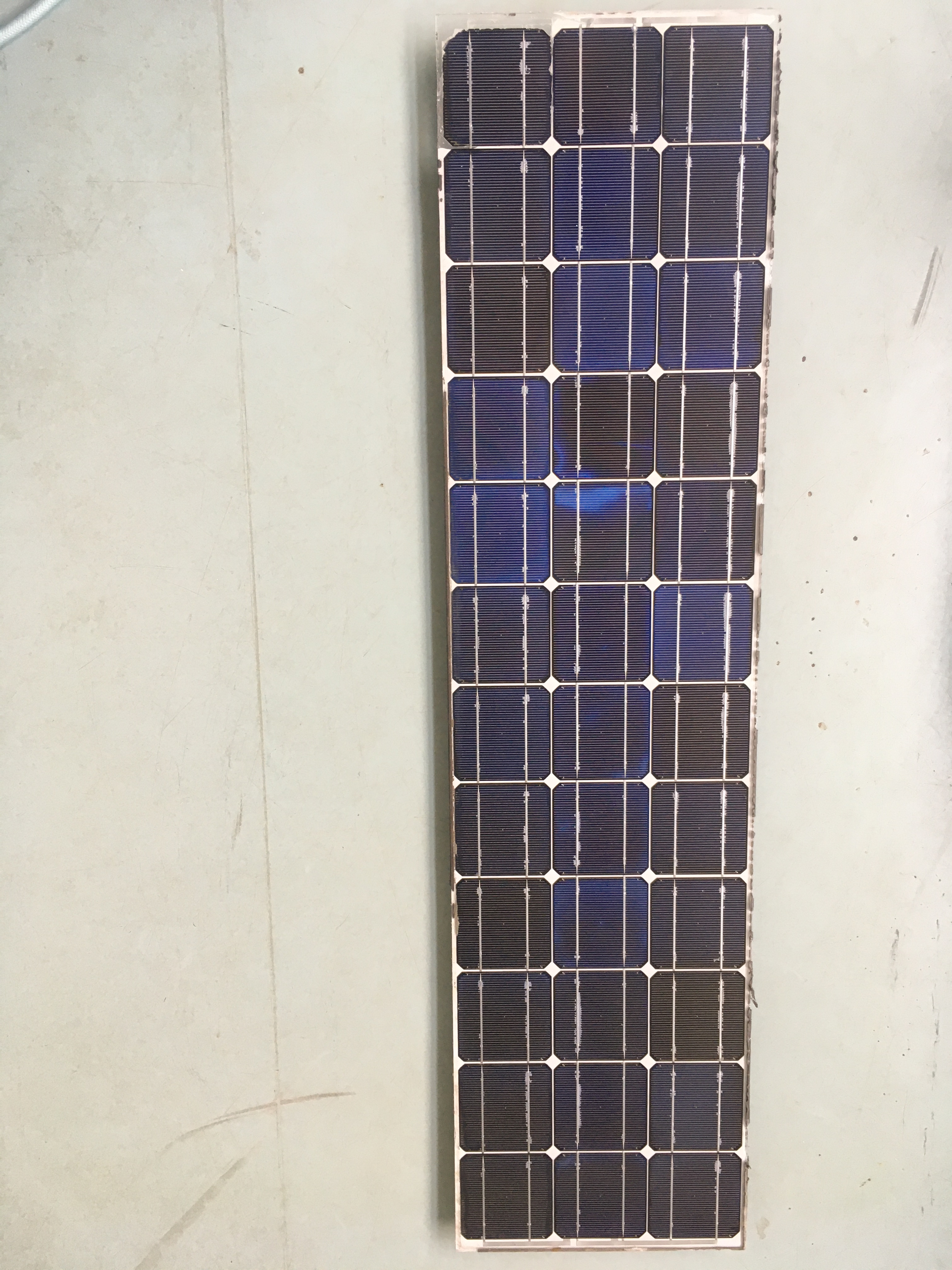 What do we do with the device before material recovery 
Dismantling standards / guidelines  not existent
To crush or not to crush?
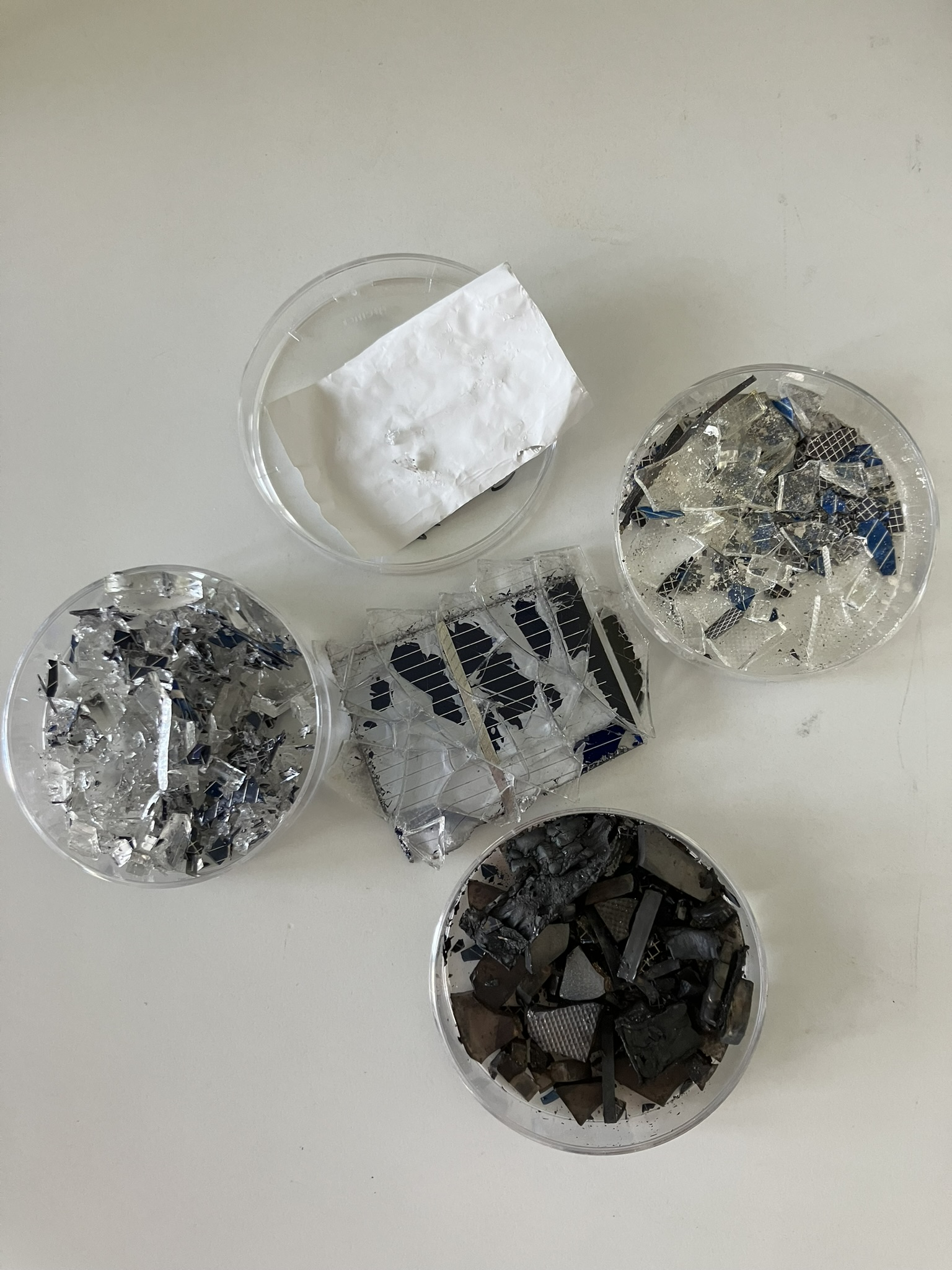 Recycling not taken into account
General Bottleneck
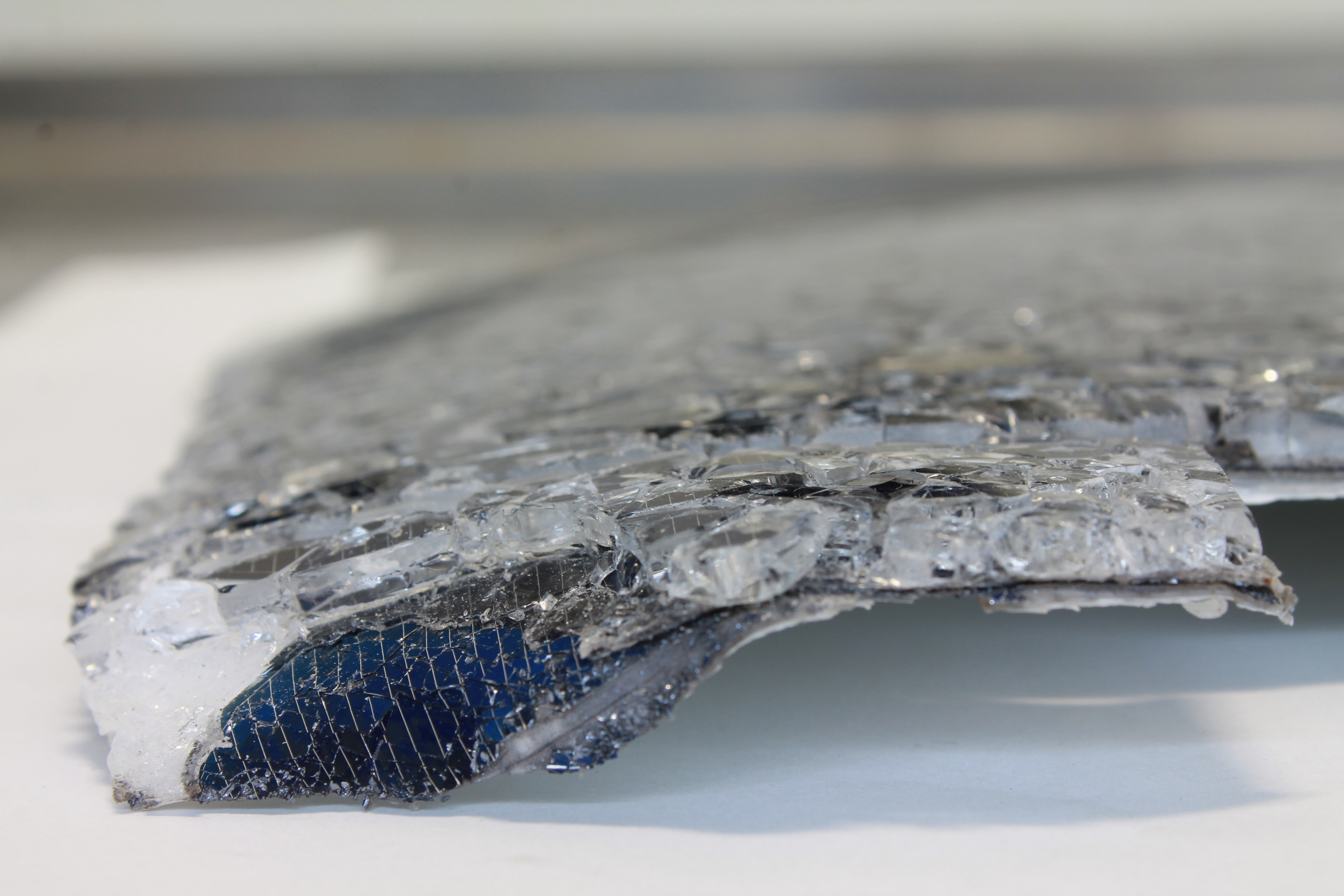 Glued parts
Sealed parts
Multilayer materials
Designed to break not to last
Material Bottleneck
Device complexity
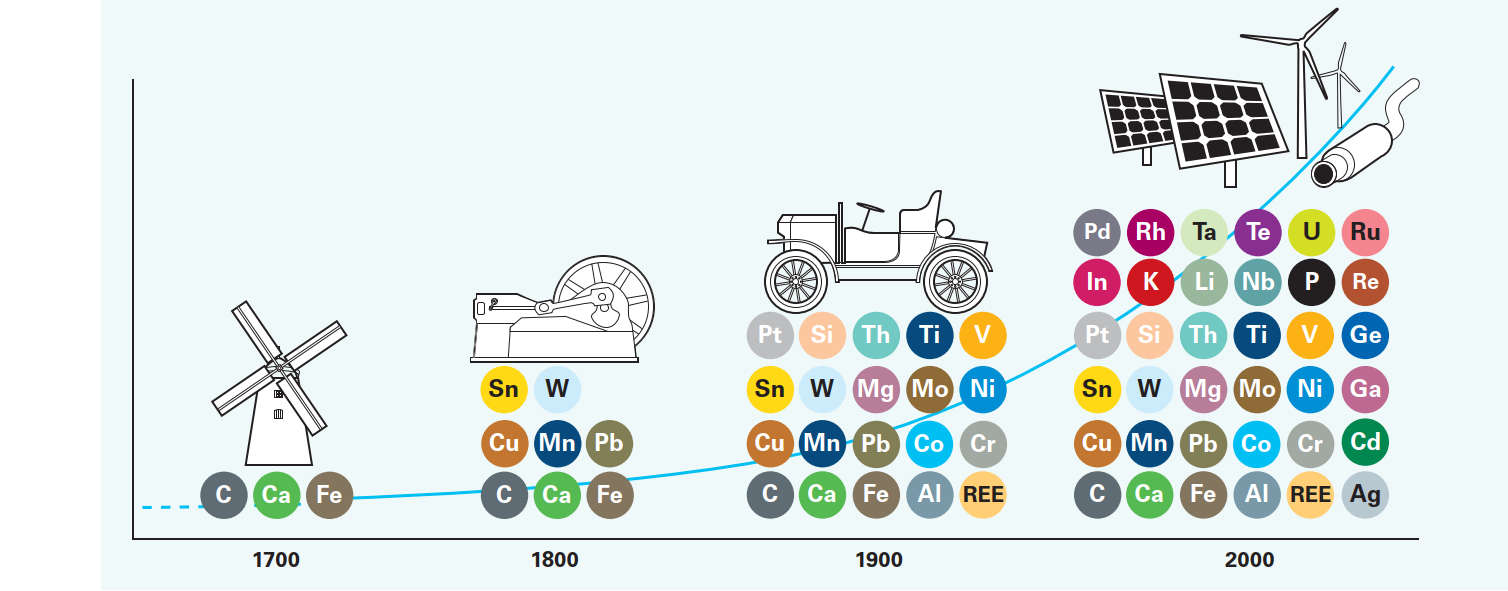 Zepf V., Reller A., Rennie C., Ashfield M. & Simmons J.,
BP (2014): Materials critical to the energy industry.
An introduction. 2nd edition.
[Speaker Notes: Multilayer material
use of  more and more different elements
Different chemistries, compostions]
Hazardous materials
Material Bottleneck
Environmental 
Bottleneck
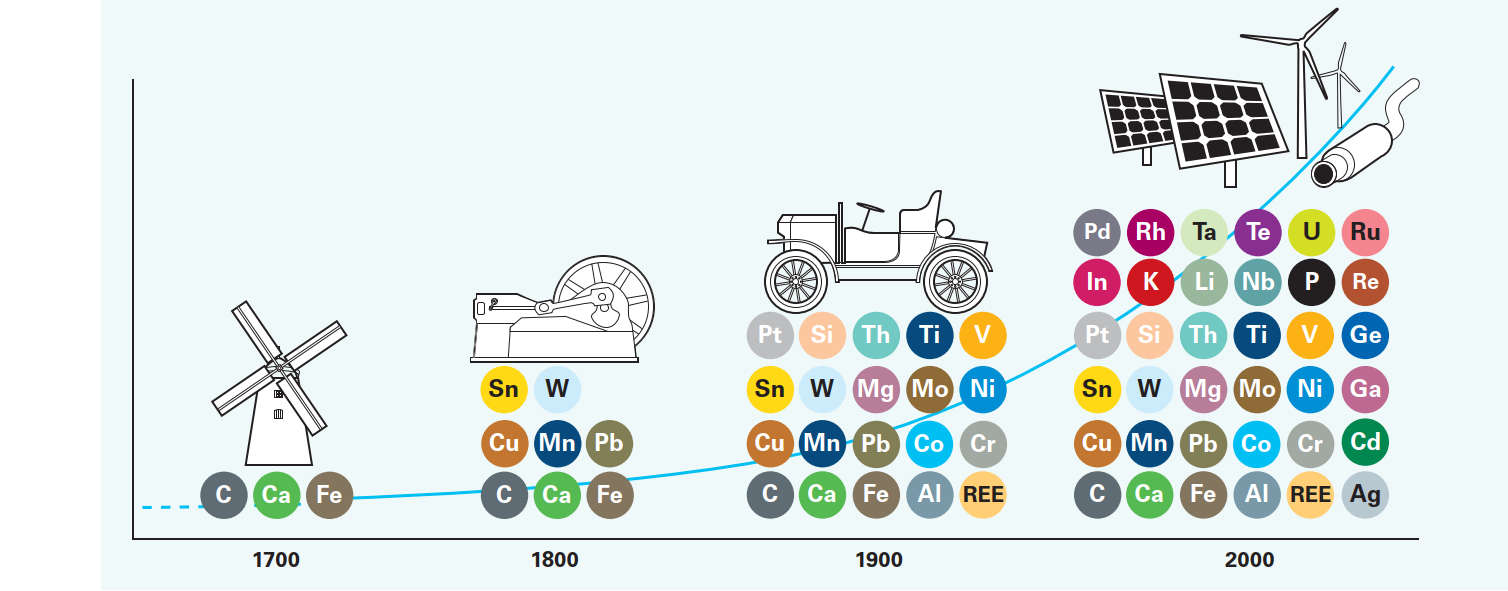 Zepf V., Reller A., Rennie C., Ashfield M. & Simmons J.,
BP (2014): Materials critical to the energy industry.
An introduction. 2nd edition.
Environmental impact
Environmental 
Bottleneck
Emissions from the process
We need to evaluate the benefits vs. impact
Transportation
End of life treatment is usually centralized 
Exporting waste to 3rd countries
Exposure of workers
Material Bottleneck
Policy
Economic Bottleneck
80 % mass
WEEE Targets
29 % 
Embodied energy
25 % 
value
Solar panel composition (Thomassen et al., 2021, 10.1016/J.RESCONREC.2021.105917 
WEEE - https://eur-lex.europa.eu/legal-
content/EN/TXT/?uri=CELEX:02012L0019-20180704.
Economical hurdles
Economic Bottleneck
Recycling
Too expensive to be profitable
Unknown market for secondary materials
Low amount of waste
Economic Bottleneck
Not enough to drive profitable recycling
Example Photovoltaic waste:
14 kt collected in EU – 2018 1
18 kt to be profitable (high Ag content)
43 kt (low Ag content) 2
2 Granata, et al. (2022). https://doi.org/10.1016/J.JCLEPRO.2022.132384
1https://ec.europa.eu/eurostat/databrowser/view/env_waselee__custom_8419408/default/table?lang=en
Low amount of valuable materials
Economic Bottleneck
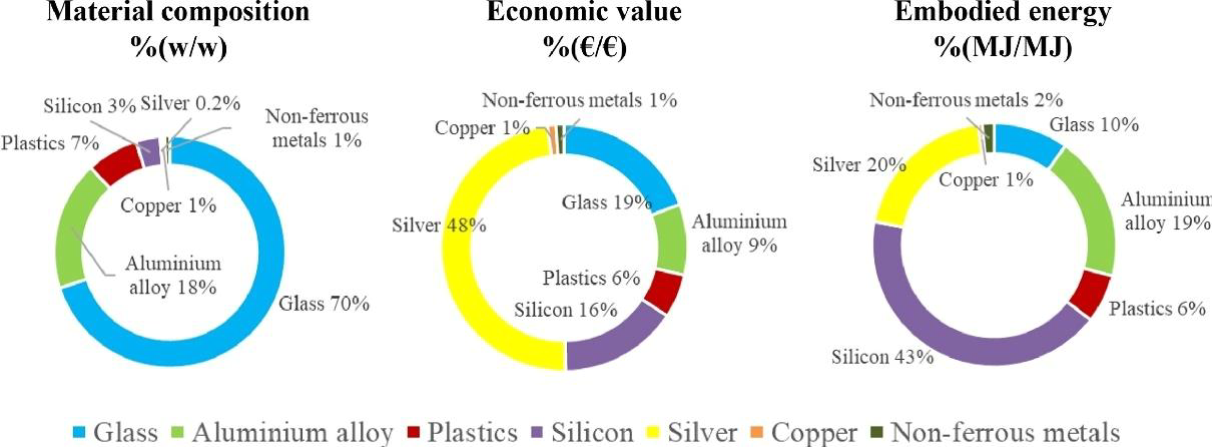 Solar panel composition (Thomassen et al., 2021, 10.1016/J.RESCONREC.2021.105917
Challenges in Re-use / Repair
Economic Bottleneck
Repair 
Technologically too complicated
Too expensive
Reuse
Quality assurance? 
Lifetime prediction uncertainty 
Too expensive compared with new one
~100 EUR new panel
Tsanakas, et al. (2020) https://doi.org/10.1002/PIP.3193
Lecture Journal
What do you think could be the bottlenecks relevant for your storage technology? 

Are there any other bottlenecks that you can think of?
Si solar panels – main bottlenecks
Main bottlenecks – Si solar panels
Encapsulant 
Low amounts of End-of-life panels 
Low cost of new panels
cell
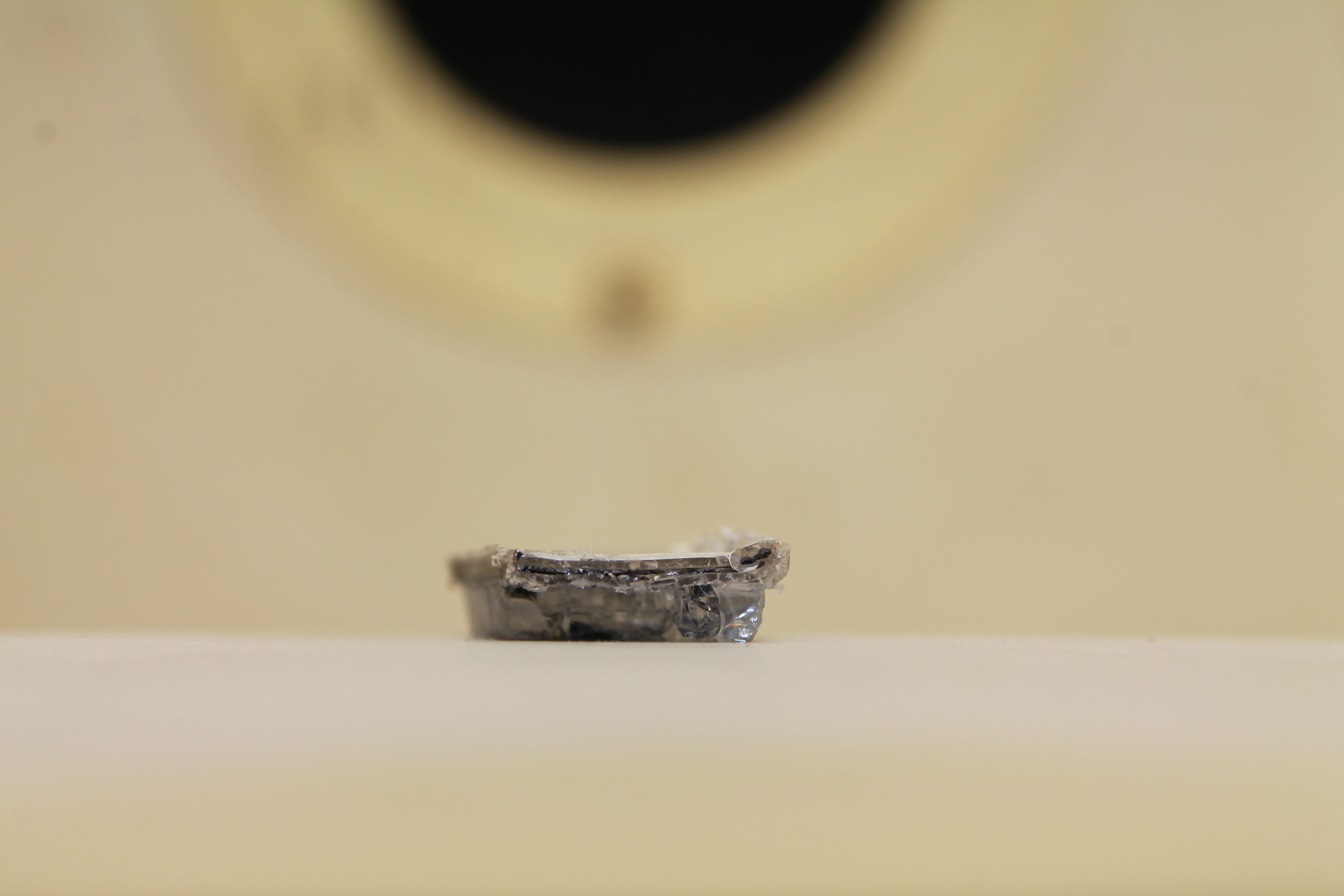 5 mm
Take-home message
Recycling is important for Circular Economy, but there are still many challenges to overcome.
Sorting
Need to sort different kinds of: 
Batteries
Solar panels
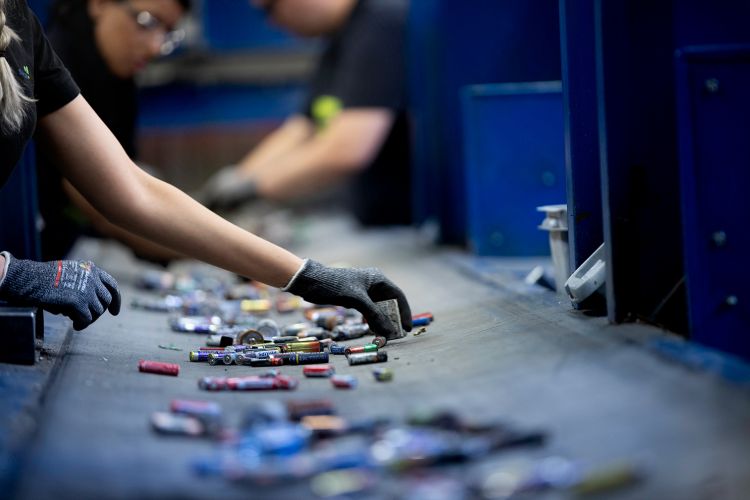 https://www.sortbat.be/expertise/sorting-batteries
In summary
Not enough waste 🙈
Struggle to compete with primary production
Not enough valuables
Re-use, repair too expensive
Device complexity
Policy?
Recycling is not taken into account
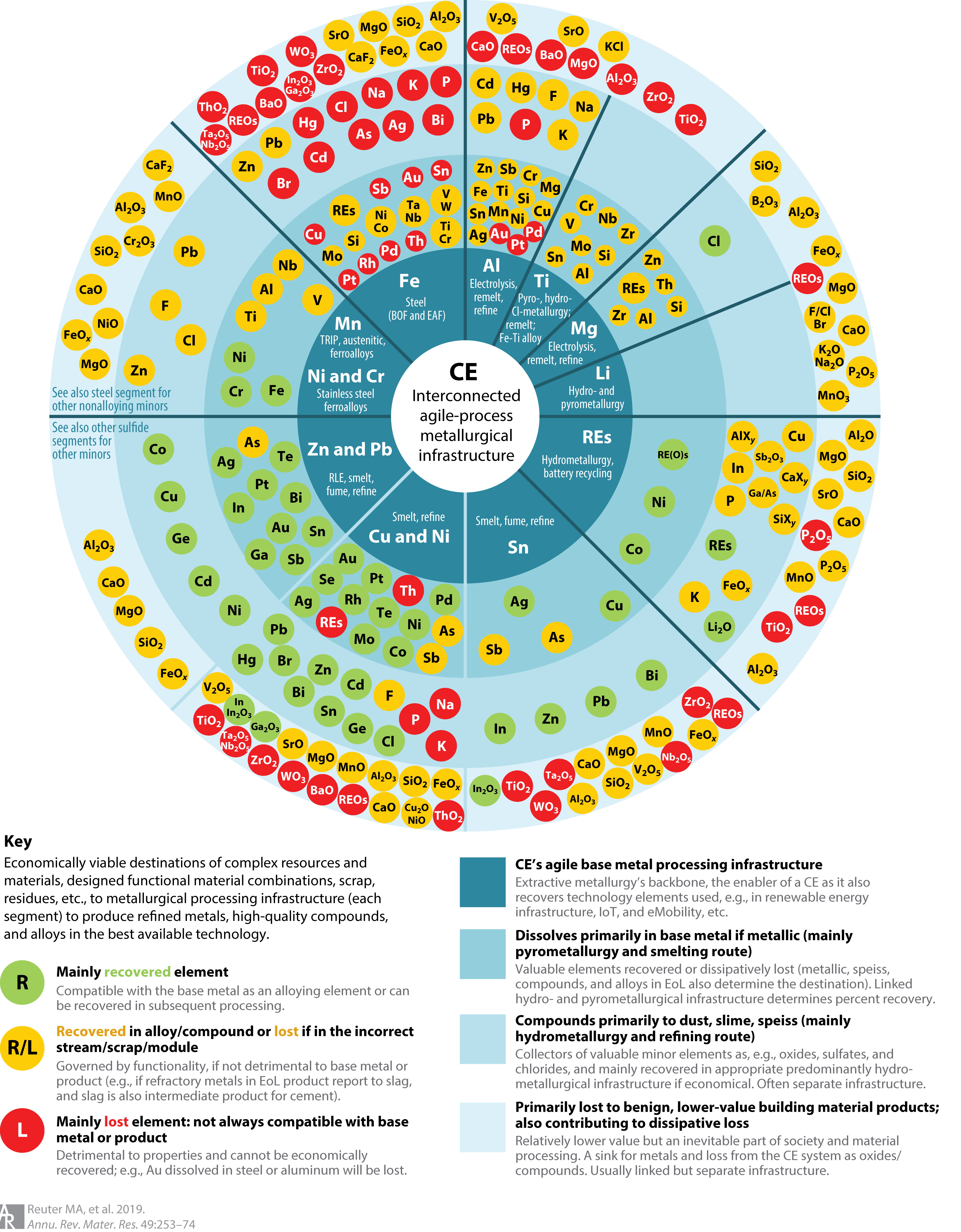 M – unrecoverable materials
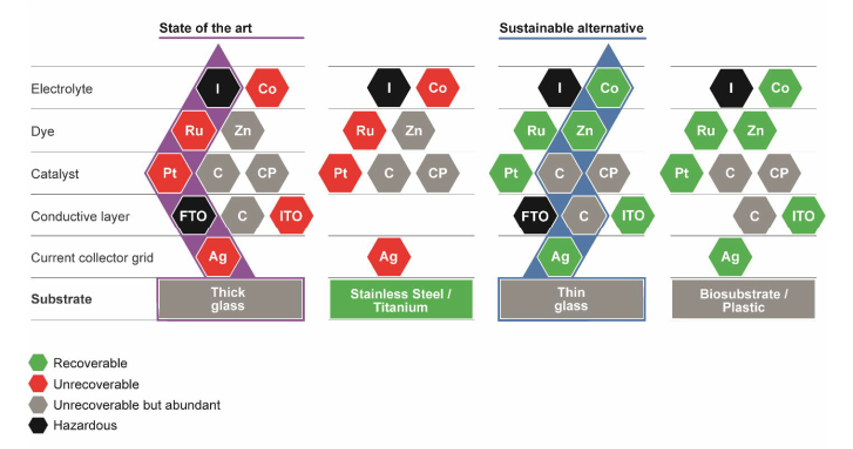 K. Miettunen, A. Santasalo-Aarnio,. https://doi.org/10.1016/j.jclepro.2021.128743
Reuter et al., (2019). https://doi.org/10.1146/ANNUREV-MATSCI-070218-010057